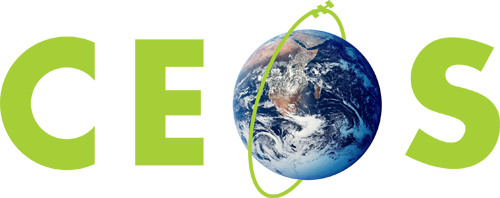 Committee on Earth Observation Satellites
Working Group on Information Systems and Services (WGISS)
Iolanda Maggio, ESA / Development Team
WGISS#47 Meeting
FDA-10 Inventory of software and tools 
NOAA – Silver Spring, USA
01st  May 2019
BACKGROUND
OSS Inventory triggered by CEOS and WGISS Work Plan
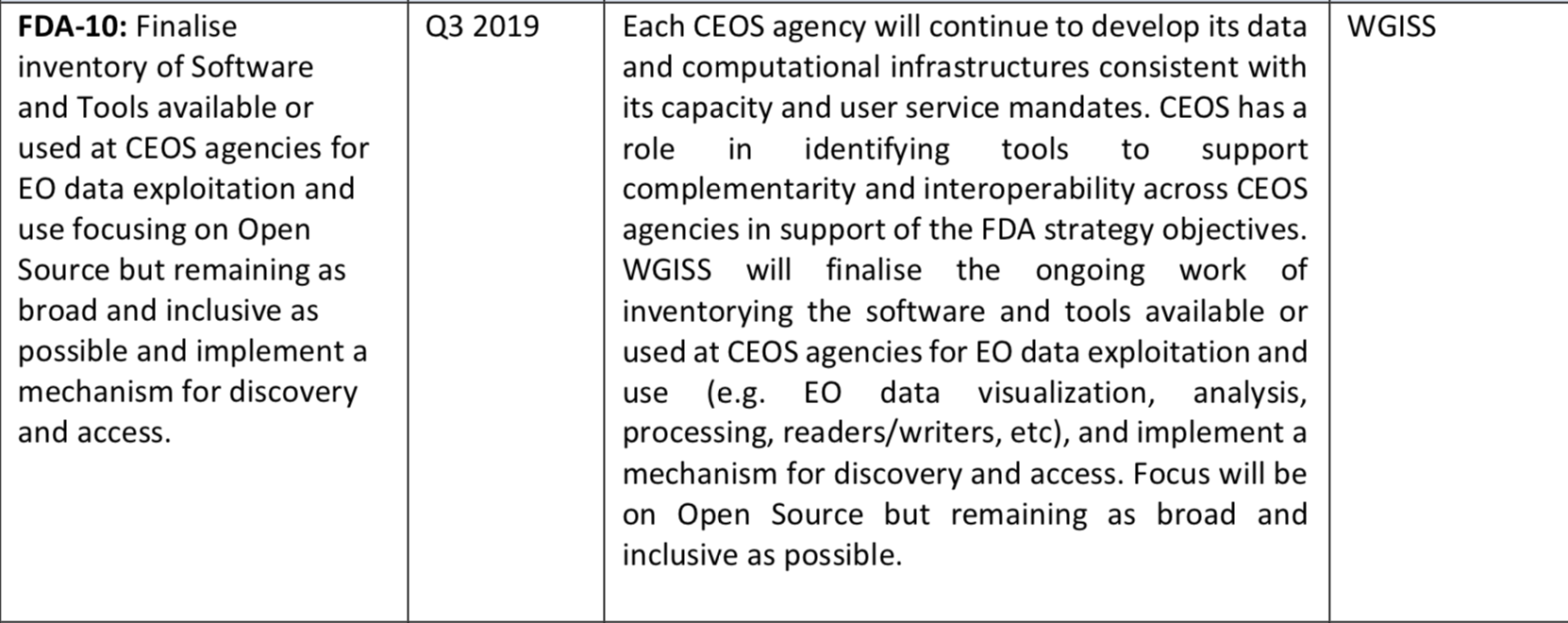 OSS in WGISS Agencies
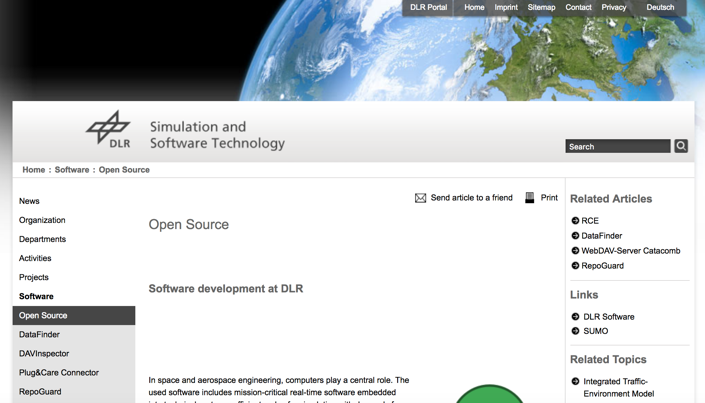 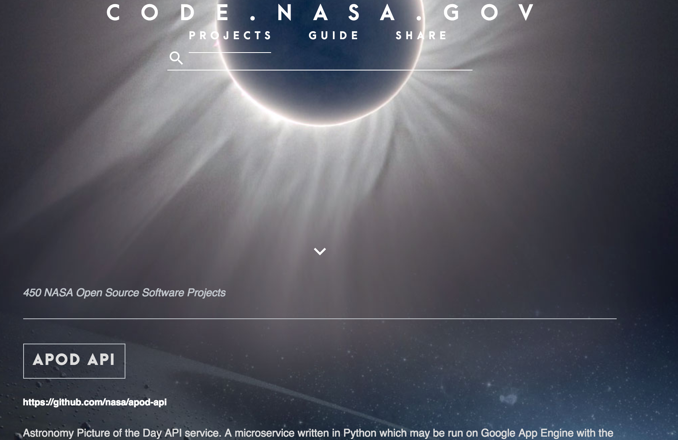 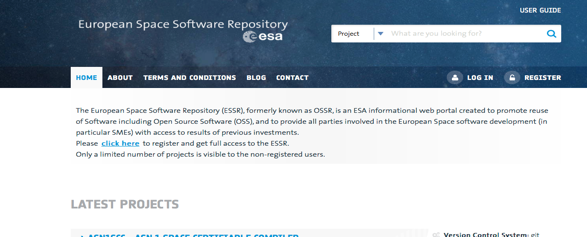 https://www.dlr.de/sc/en/desktopdefault.aspx/tabid-5951/9688_read-19161/
https://essr.esa.int
https://code.nasa.gov/
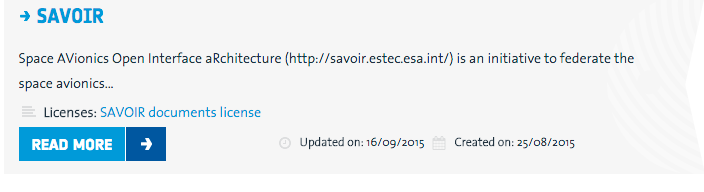 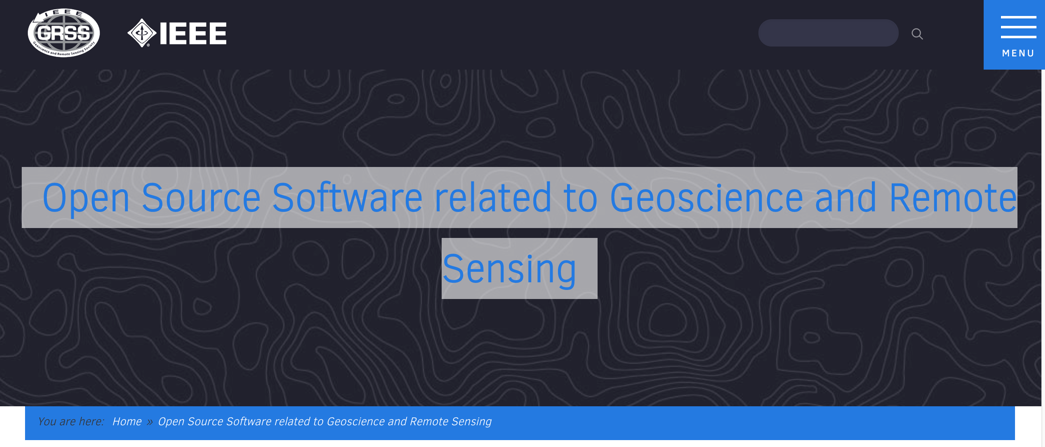 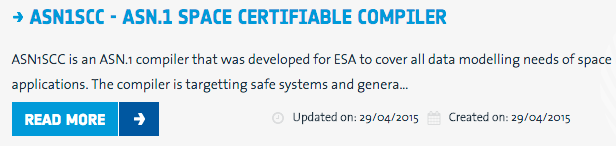 IDN service records (SERFs) for ESA items
http://www.grss-ieee.org/open-source-software-related-to-geoscience-and-remote-sensing/
OSS Survey
OSS Survey in CEOS Agencies compiling the reports with relevant Metadata - NEW
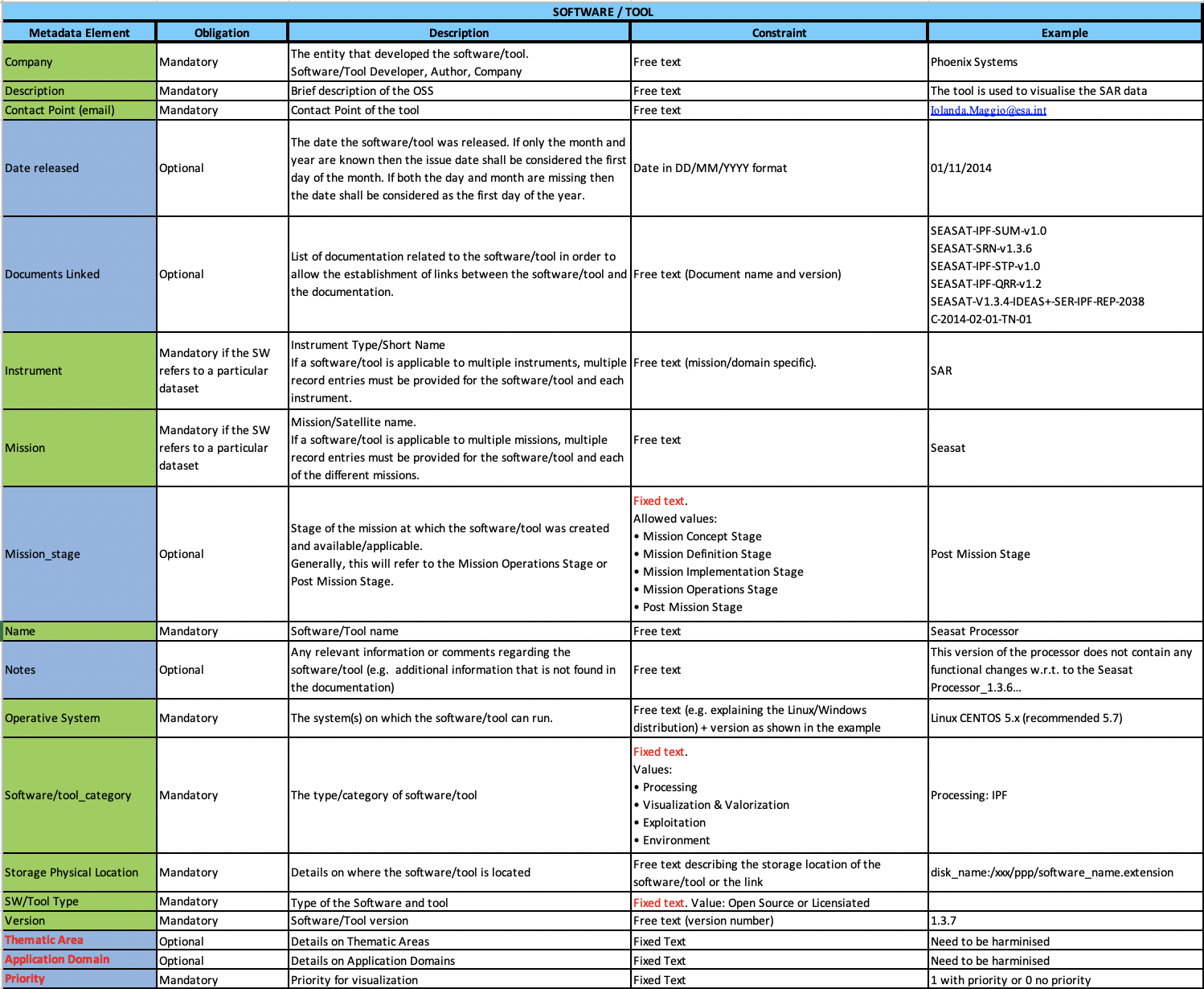 OSS Survey – First Results
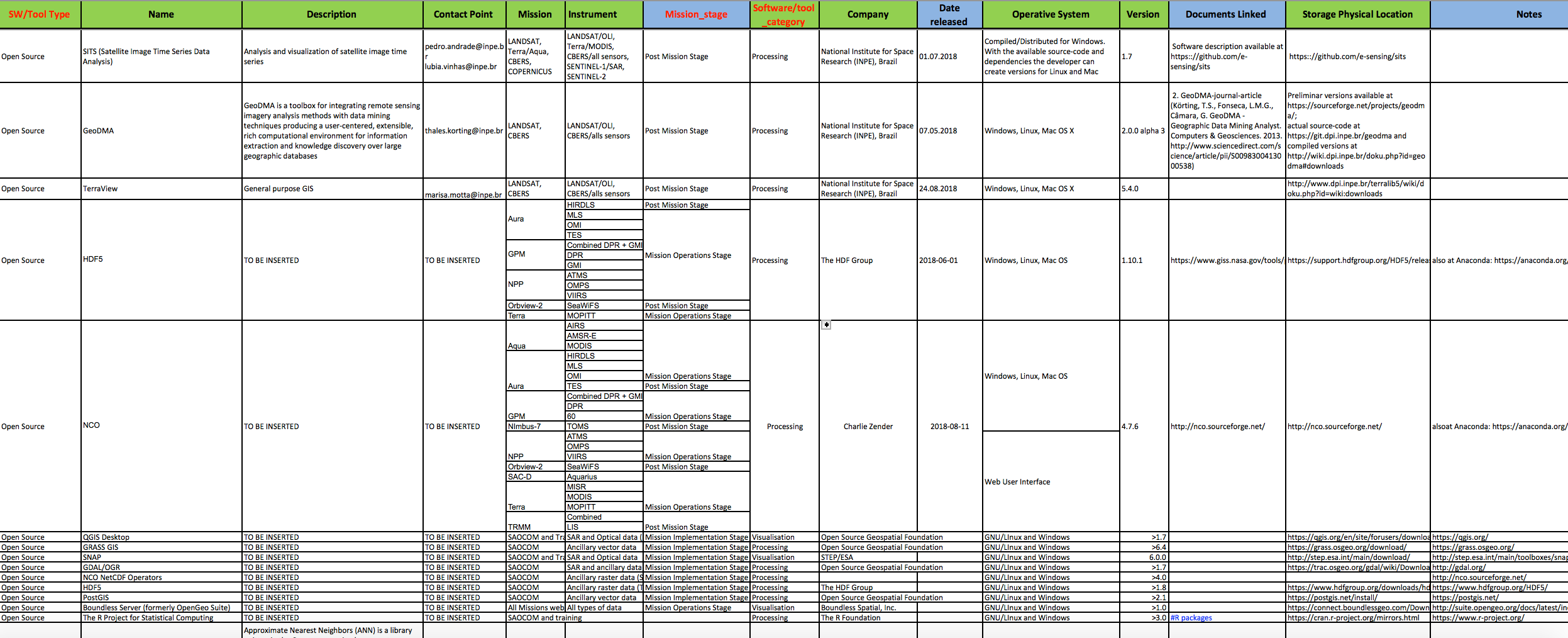 The Table for the Inventory implementation is being normalised and standardised
OSS Survey Statistics
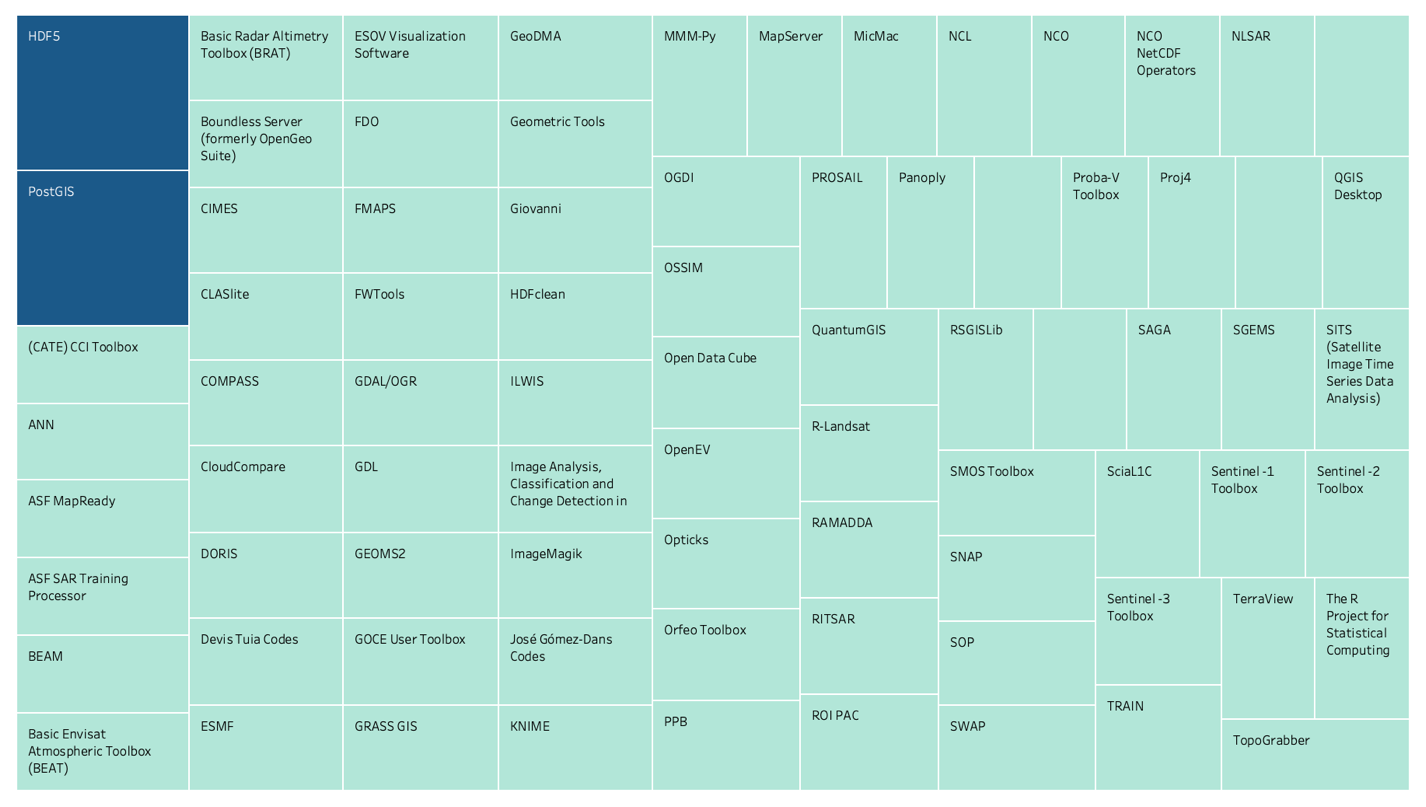 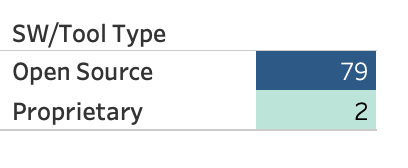 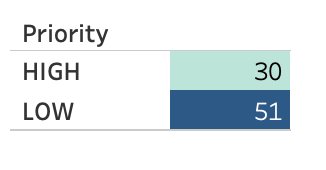 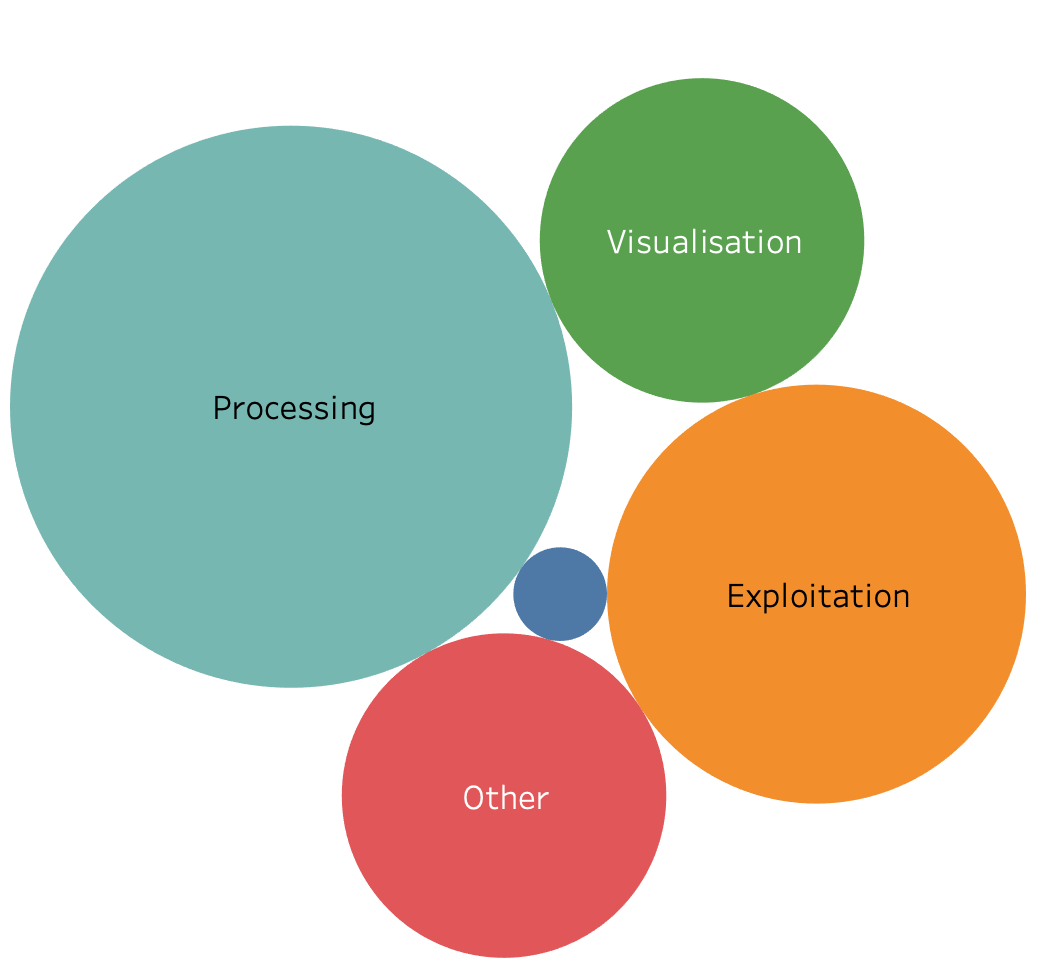 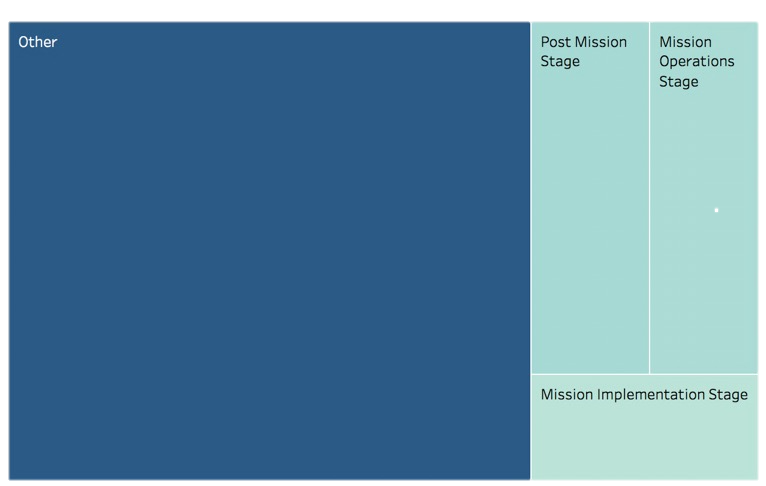 Example of Normalization
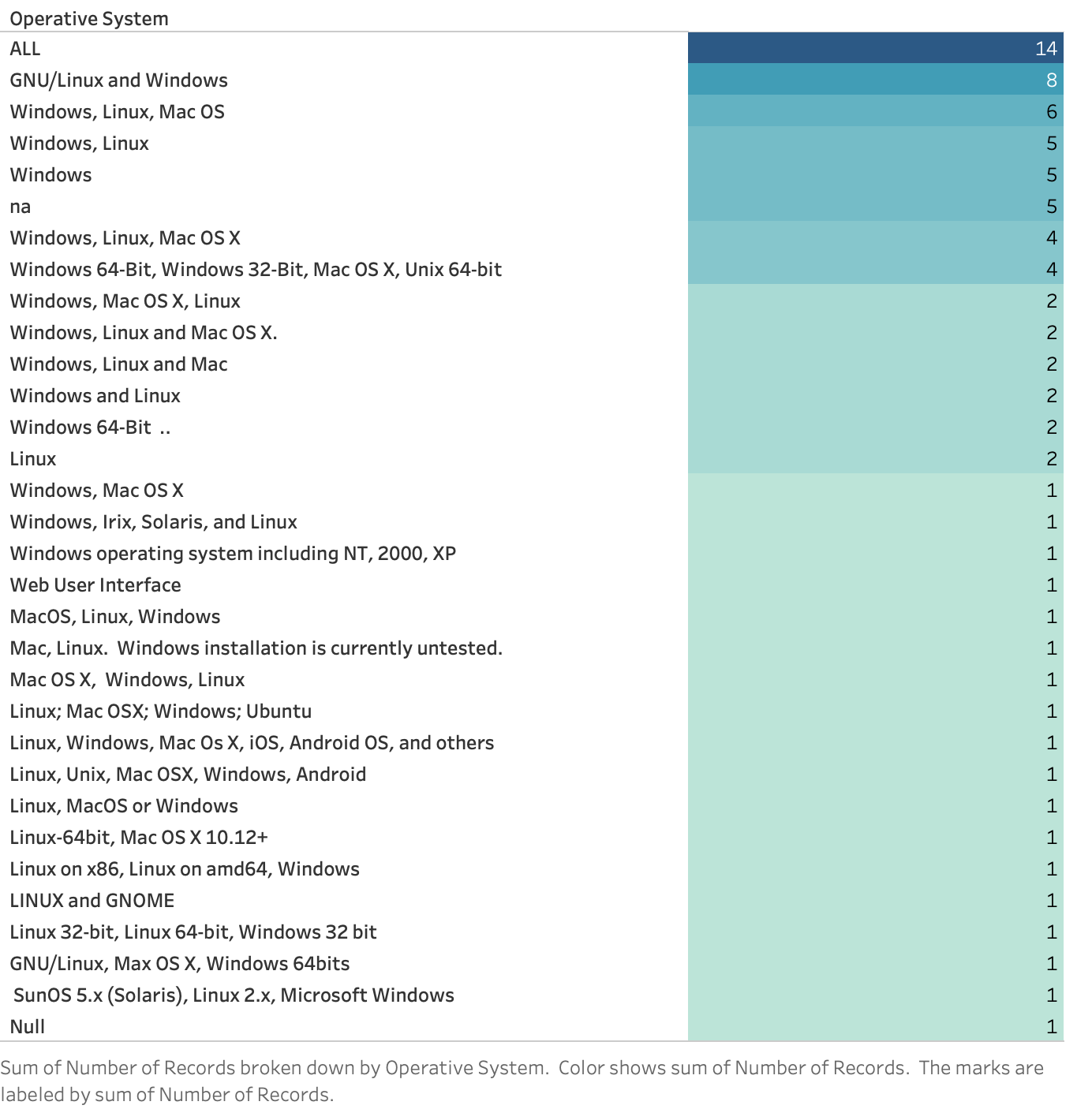 7
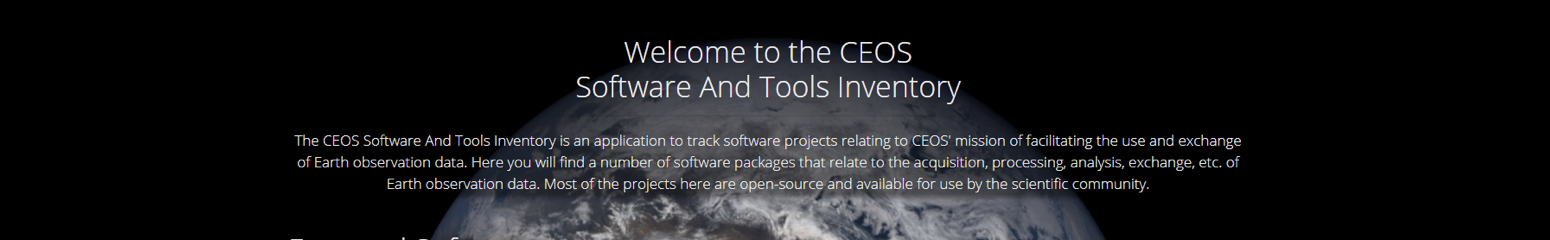 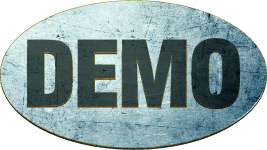 8
OSS in CEOS- WGISS
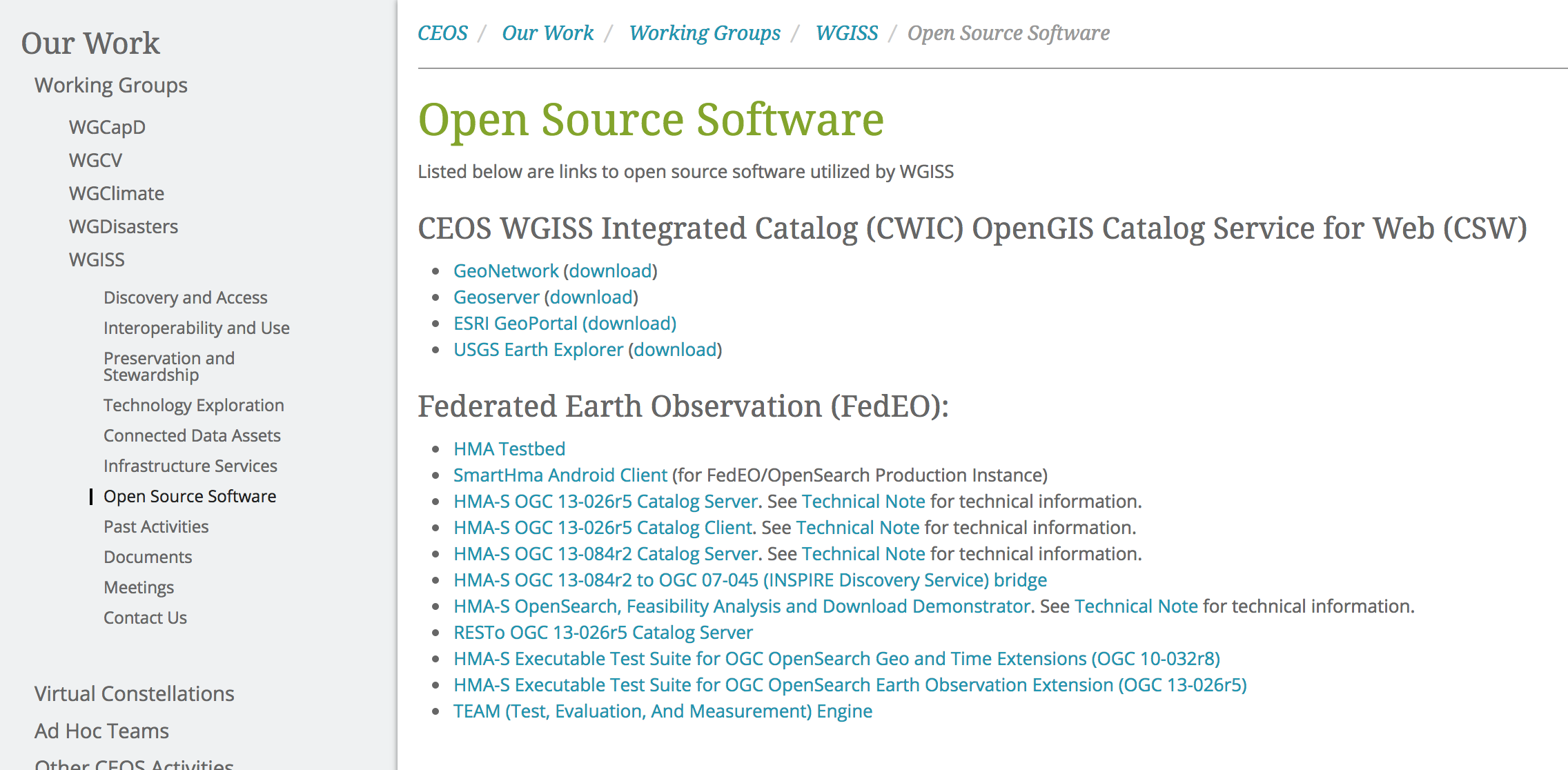 Open Source Software page to be moved into Interoperability and Use Area + Include the CWIC and FedEO OSS in the inventory
Next Steps
Finalise the normalization of the table – IM/Mid of May
Provide a statement for the OSS inventory management (e.g. similar statement for Data Purge Alert and New Dataset availability) – WGISS Exec/Mid of May





Import the new normalized table – Development Team/End of May
Implement a simple dashboard and Include new filters – Development Team/ Mid of June 
Advertise the OSS inventory – WGISS Exec/End of June
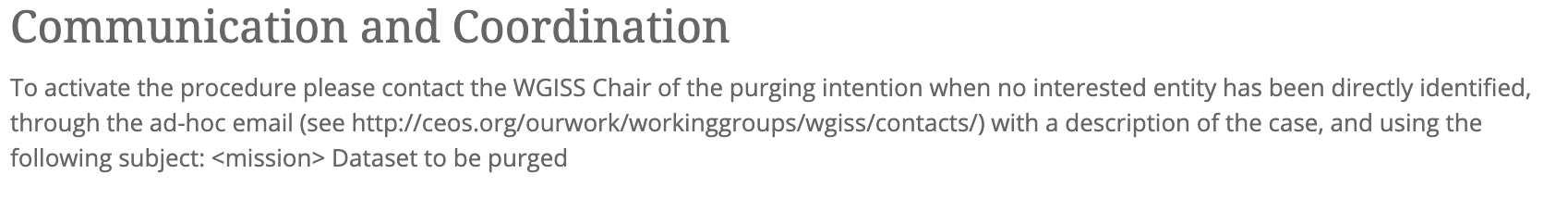 10
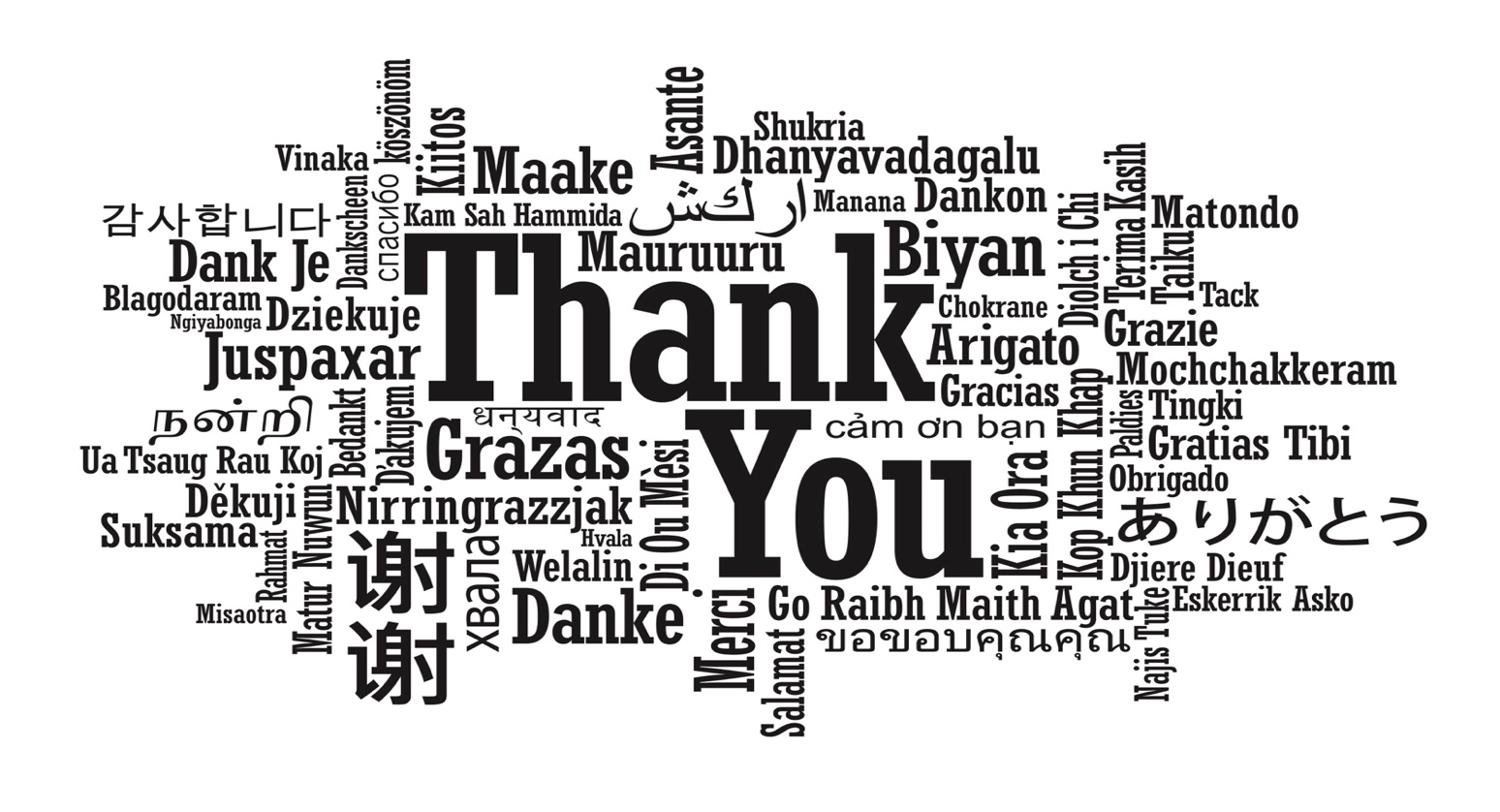 Back-up
12
OSS Inventory USE CASE
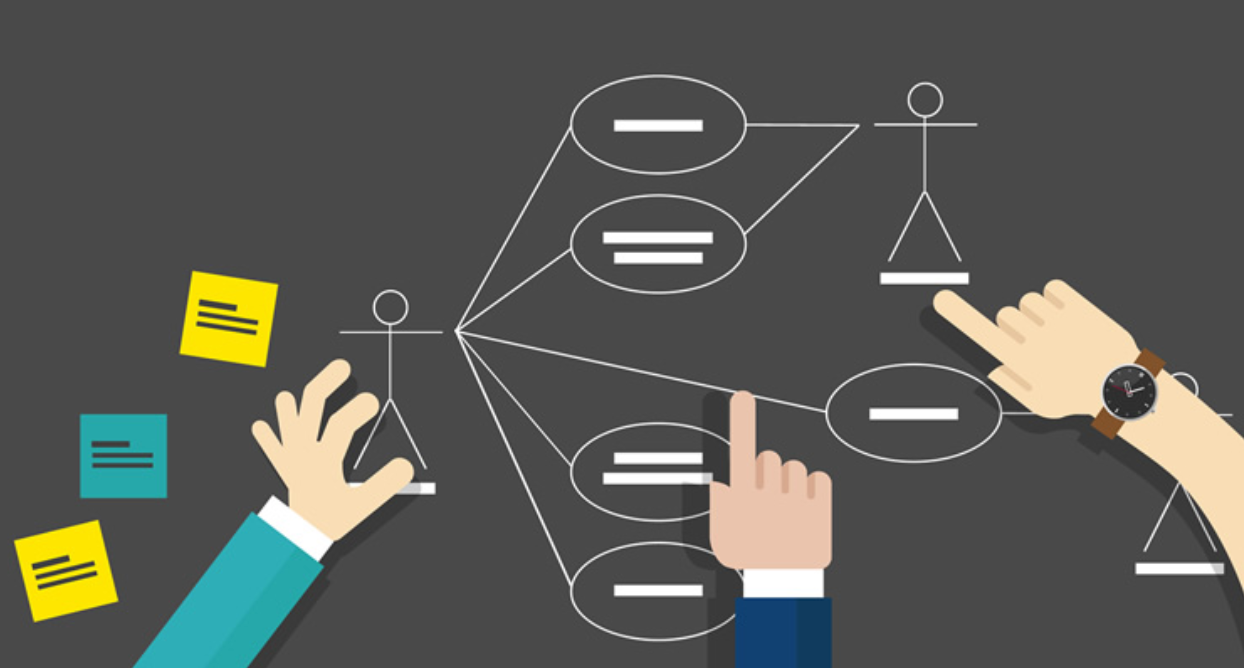 From user need to OSS Inventory utilization
WGISS OSS Inventory DB
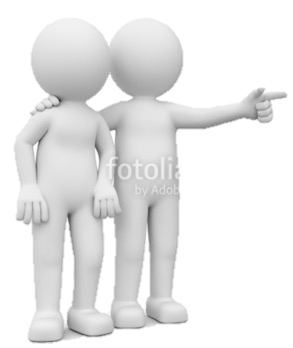 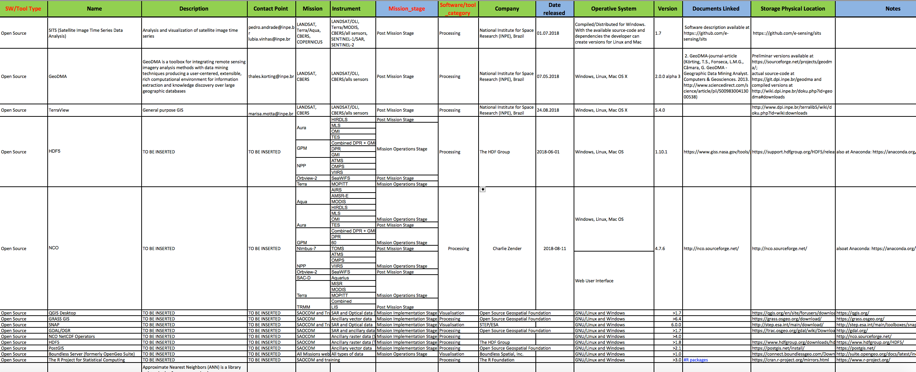 USERS with OSS needs
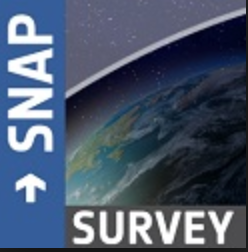 The Sentinel Application Platform 
(SNAP) architecture is ideal for 
Earth Observation processing 
and analysis
14
SNAP: application to other EO data
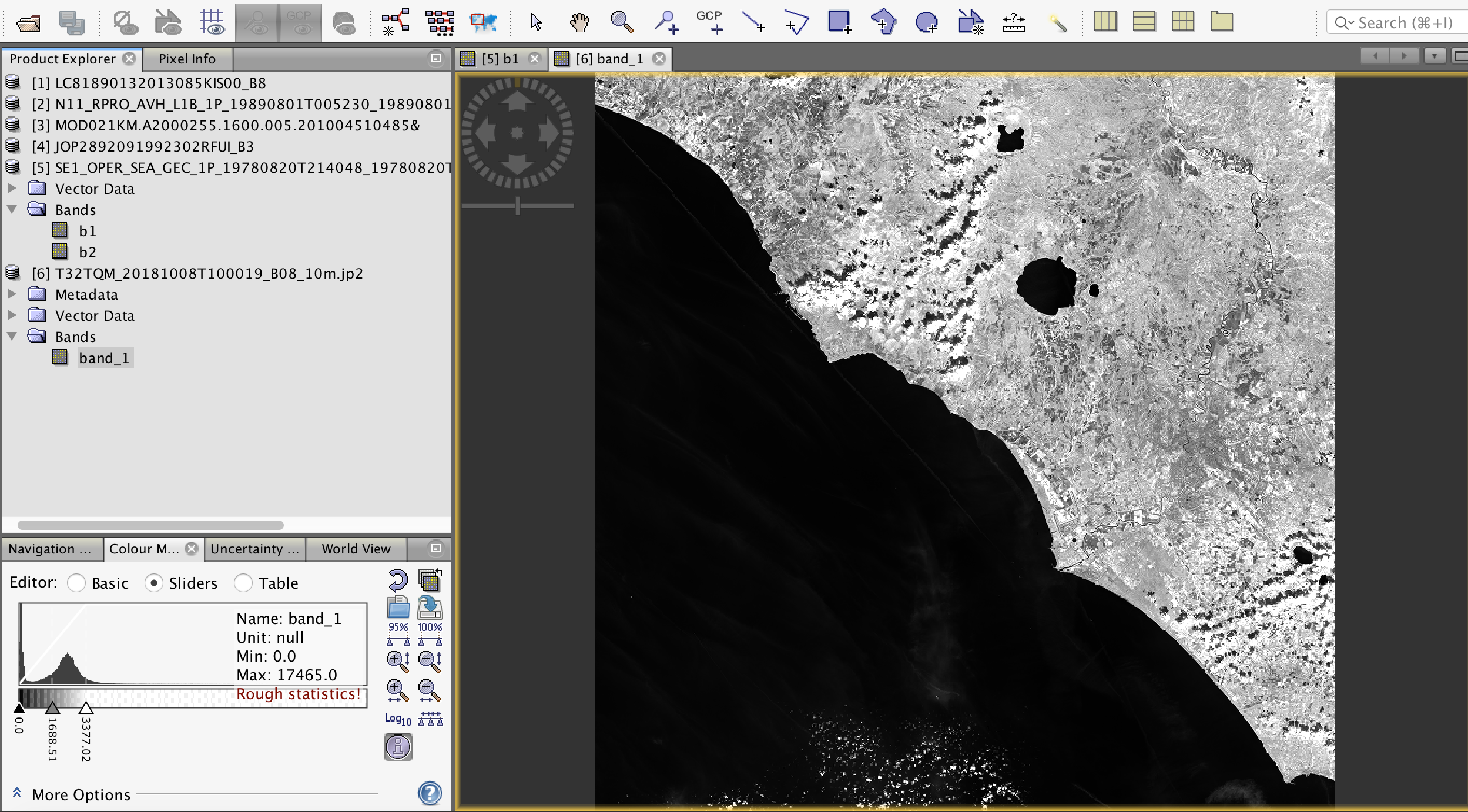 15